DEPARTAMENTO DE CIENCIAS ECONÓMICAS  ADMINISTRATIVAS Y DE COMERCIO

 “DESARROLLO DE UNA PLANIFICACIÓN ESTRATÉGICA Y UN CUADRO DE MANDO INTEGRAL PARA LA EMPRESA: LIBRERÍA Y PAPELERÍA: EDIPCENTRO UBICADA EN LA CIUDAD DE SANTO DOMINGO”

WILSON ADRIÁN NOBOA SEVILLA

Tesis presentada como requisito previo a la obtención del grado de:

Ingeniería Comercial
CAPÍTULO I
ANTECEDENTES / GIRO DEL NEGOCIO
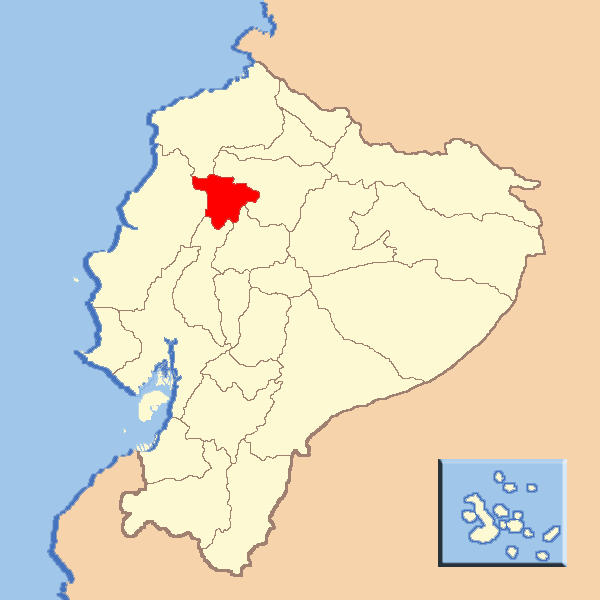 2003
Gerente General: Dra. Marithza Sevilla
Proveedores líderes de textos en Lengua y Literatura a nivel local.
PRODUCTOS
TEXTOS ESCOLARES
ÚTILES ESCOLARES
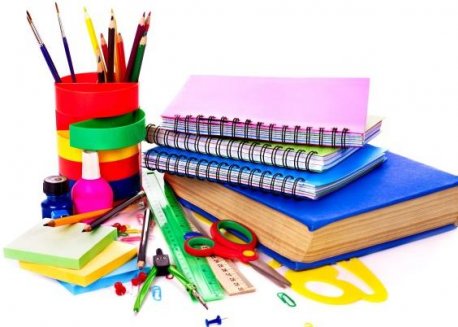 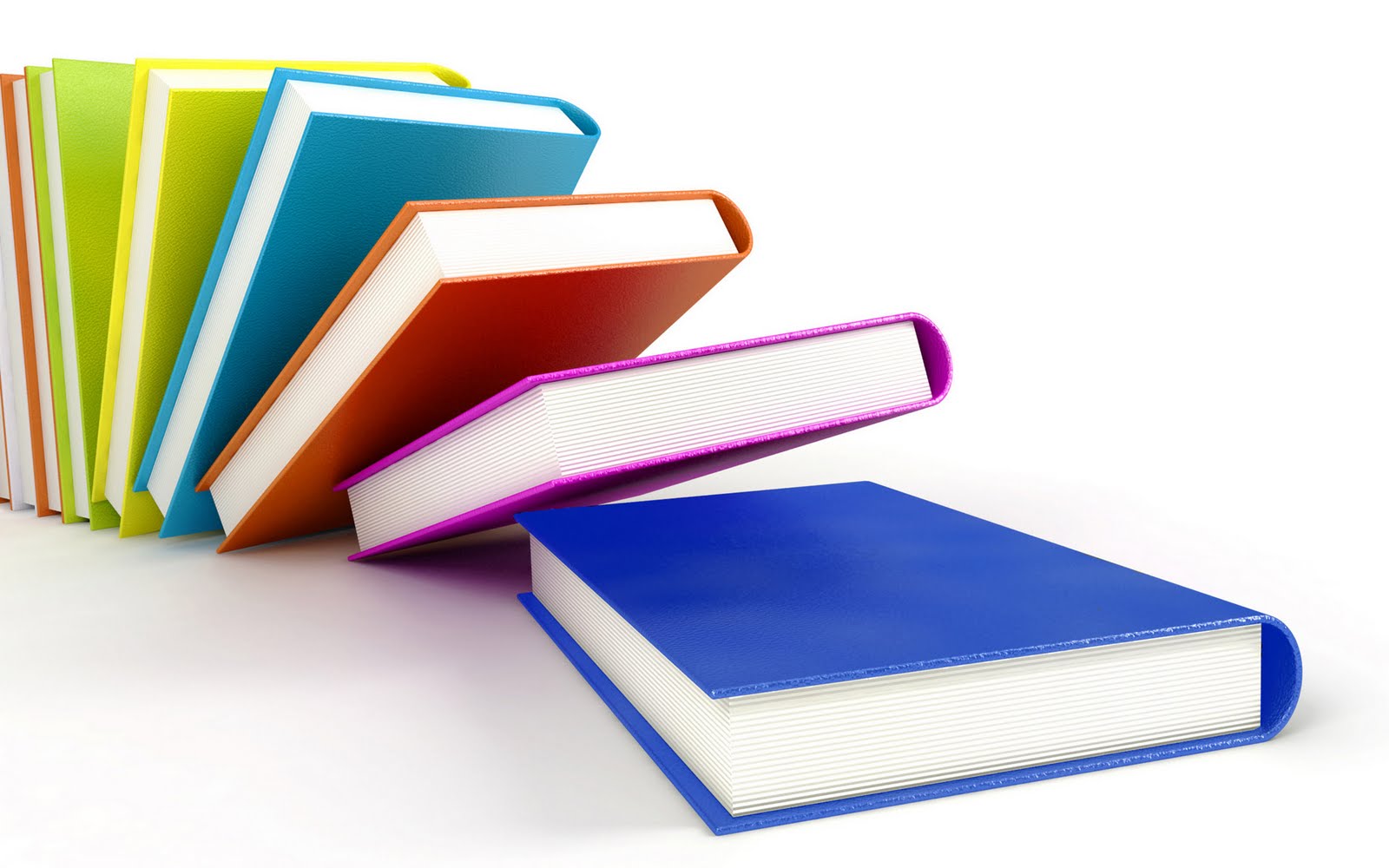 CAPÍTULO I
IDENTIFICACIÓN DEL PROBLEMA
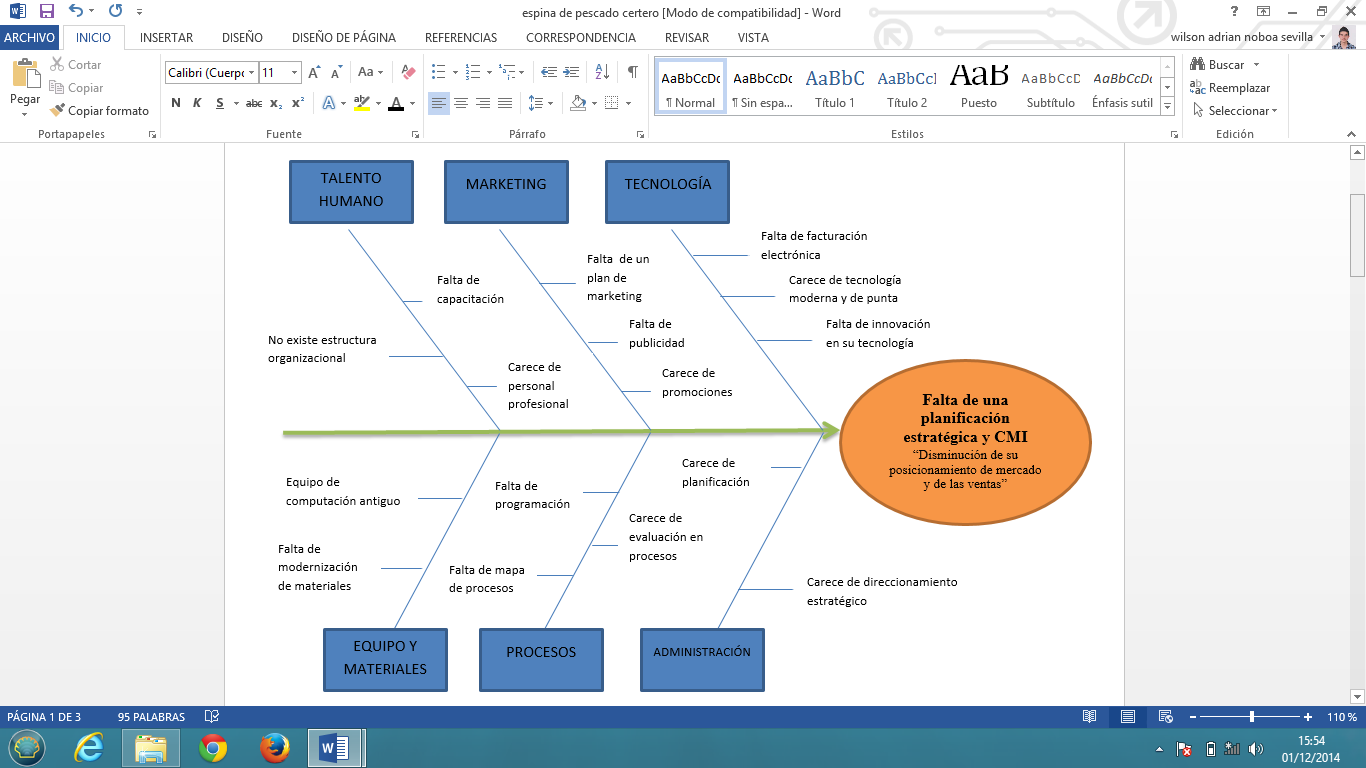 CAPÍTULO I
OBJETIVOS DEL ESTUDIO
CAPÍTULO II
DIAGNÓSTICO SITUACIONAL
ANÁLISIS EXTERNO
M
A
C
R
O
A
M
B
I
E
N
T
E
CAPÍTULO II
ANÁLISIS DE LA INDUSTRIA
NUEVA COMPETENCIA
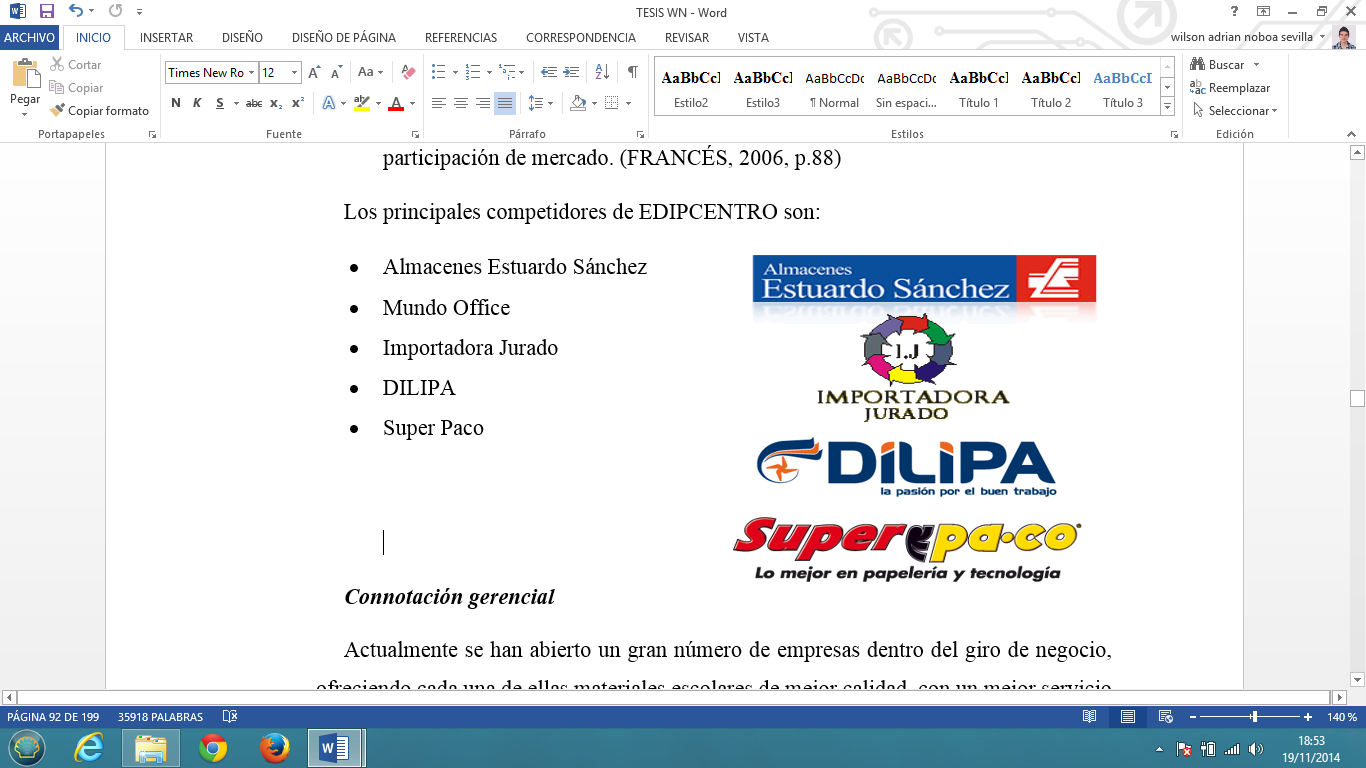 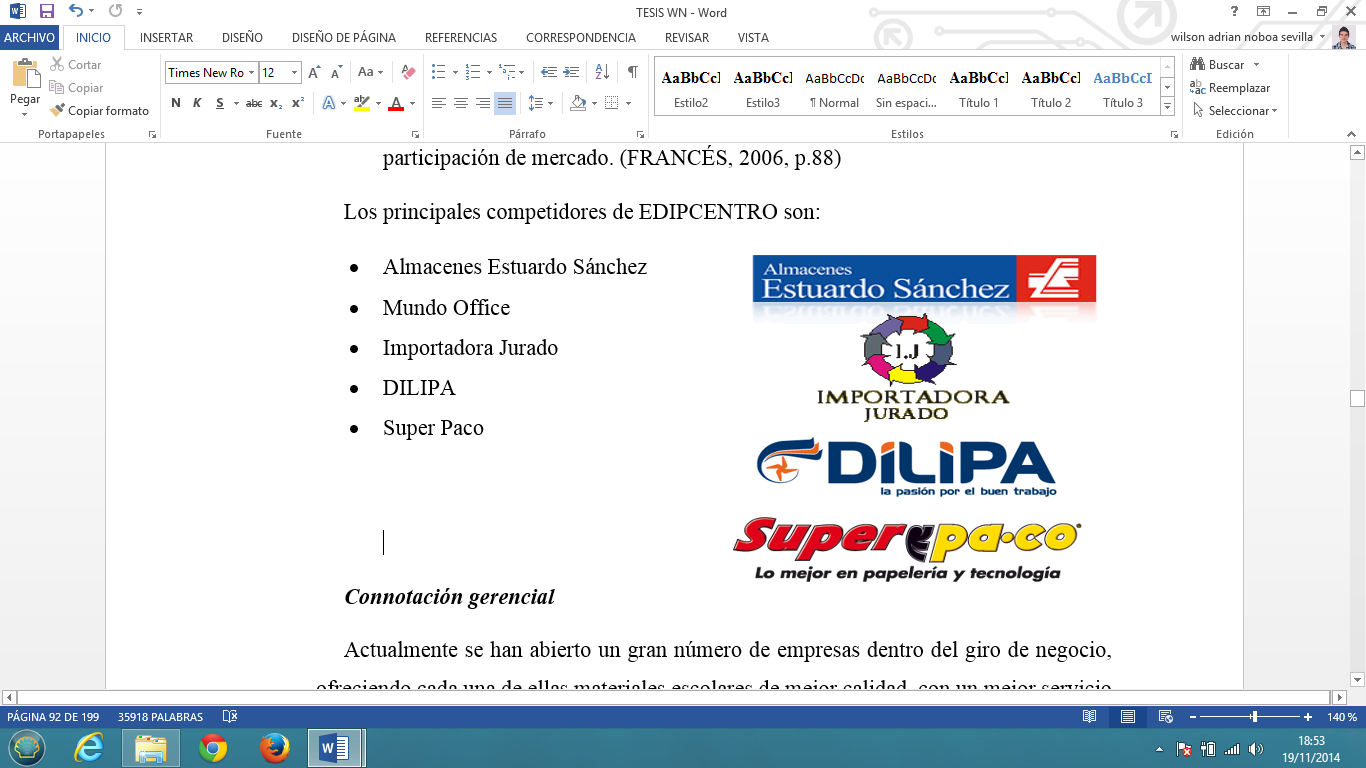 CLIENTES
COMPETENCIA
PROVEEDORES
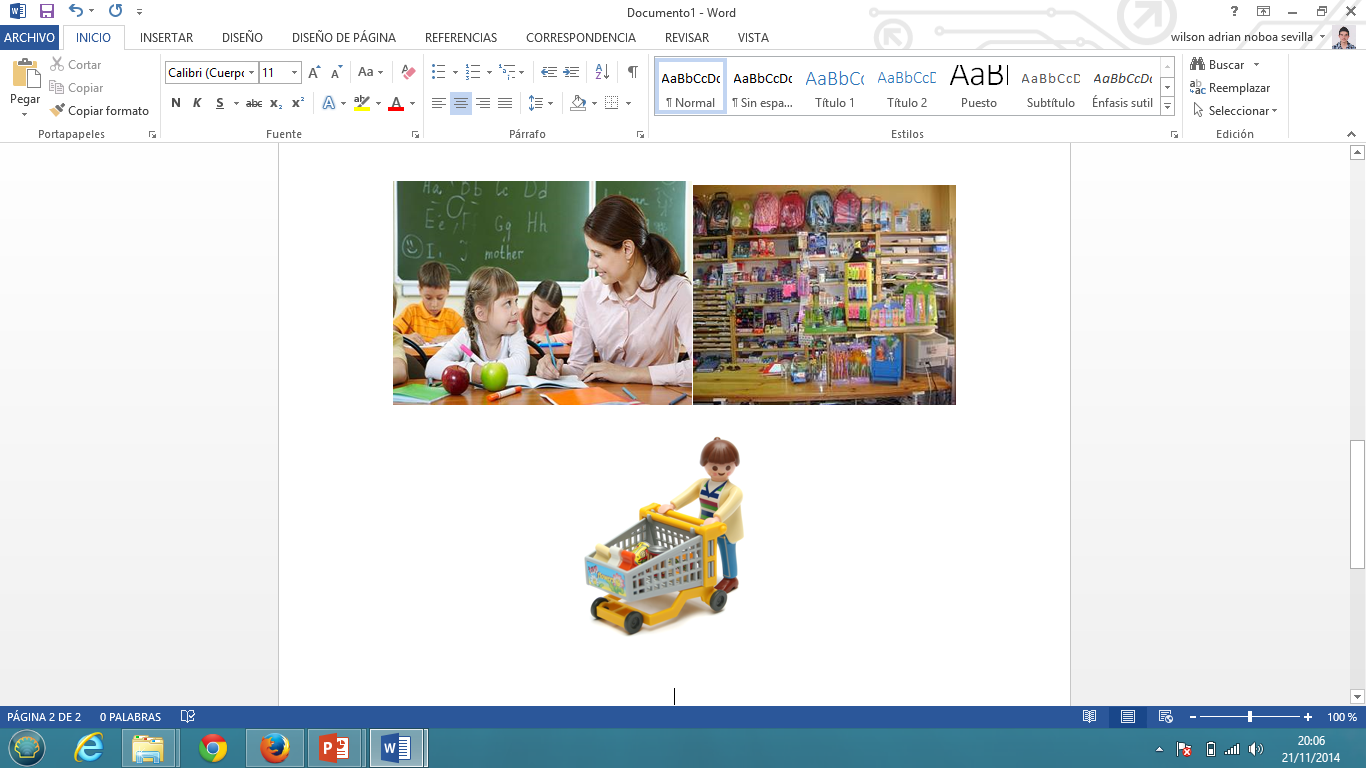 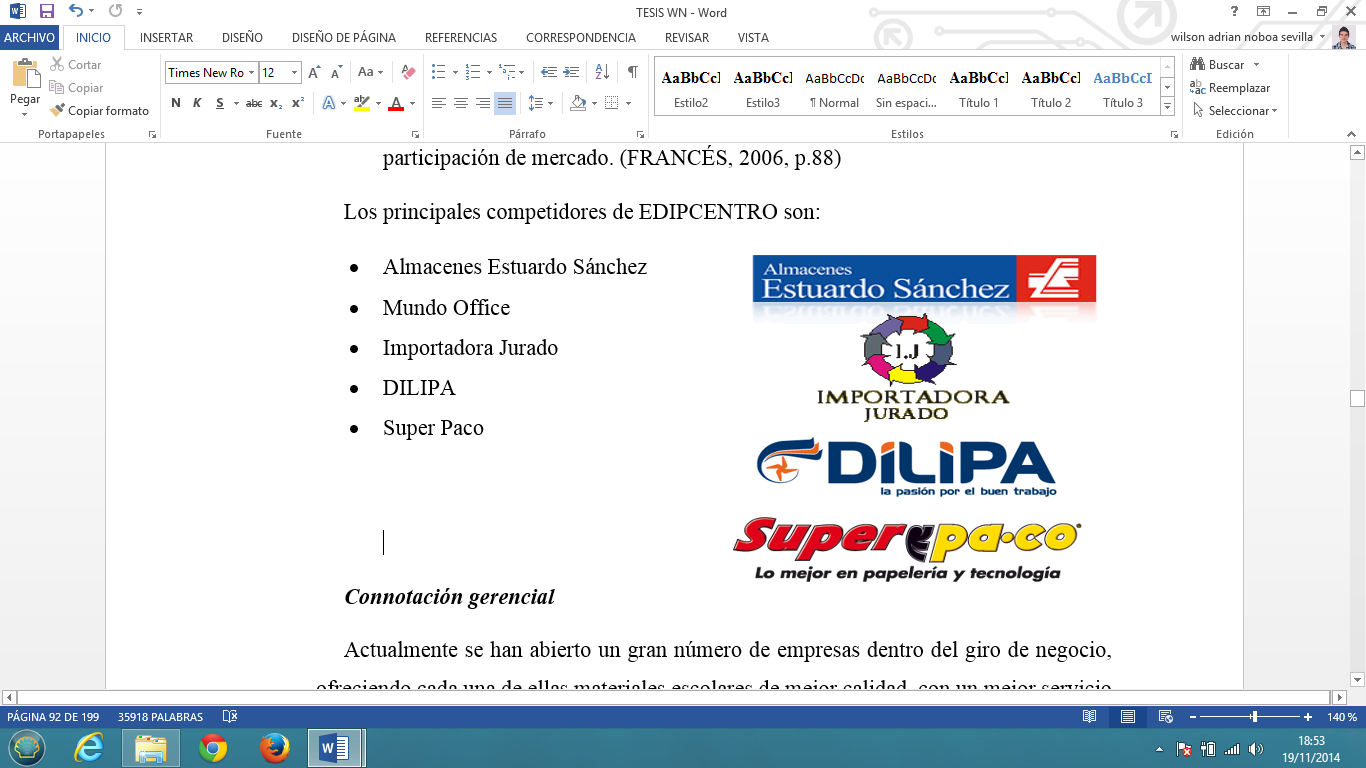 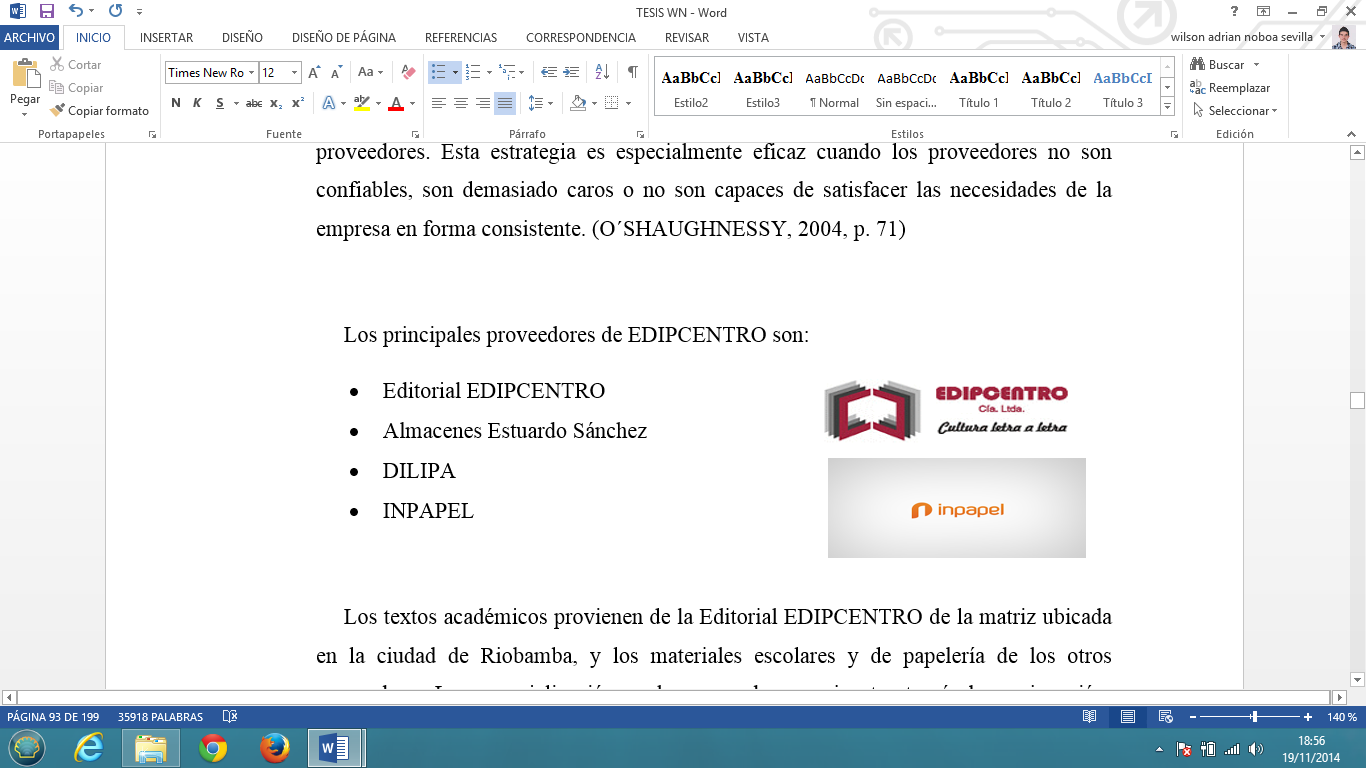 SUSTITUTOS
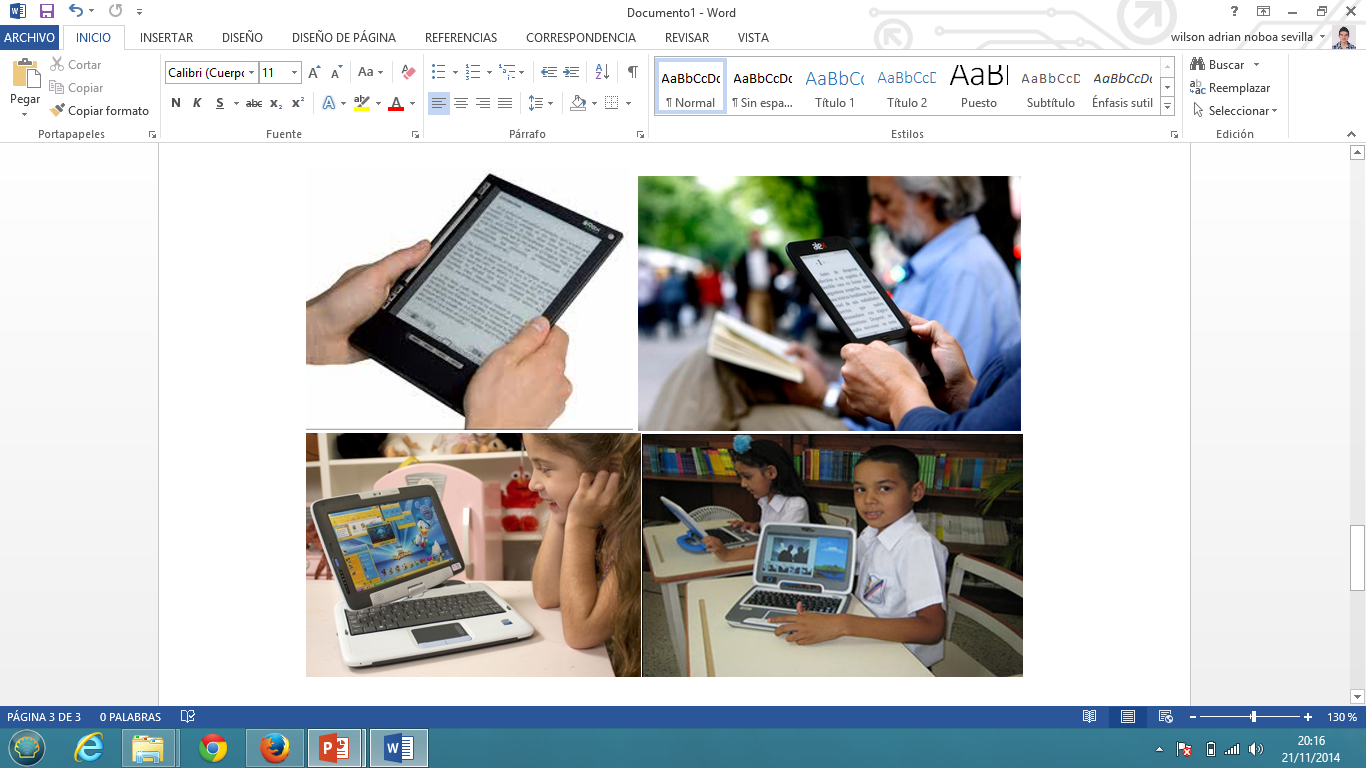 CAPÍTULO II
ANÁLISIS INTERNO
CAPACIDADES
ADMINISTRATIVA
FINANCIERA
COMERCIALIZACIÓN
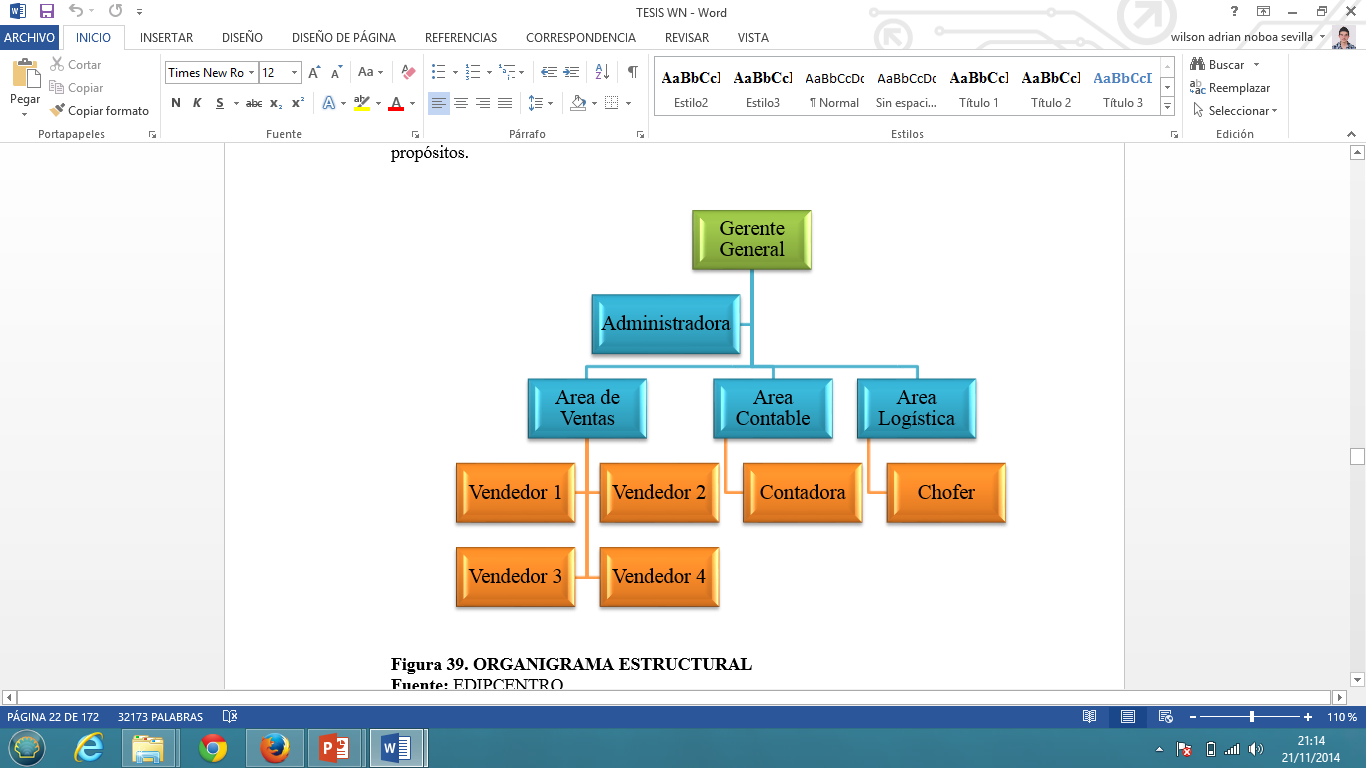 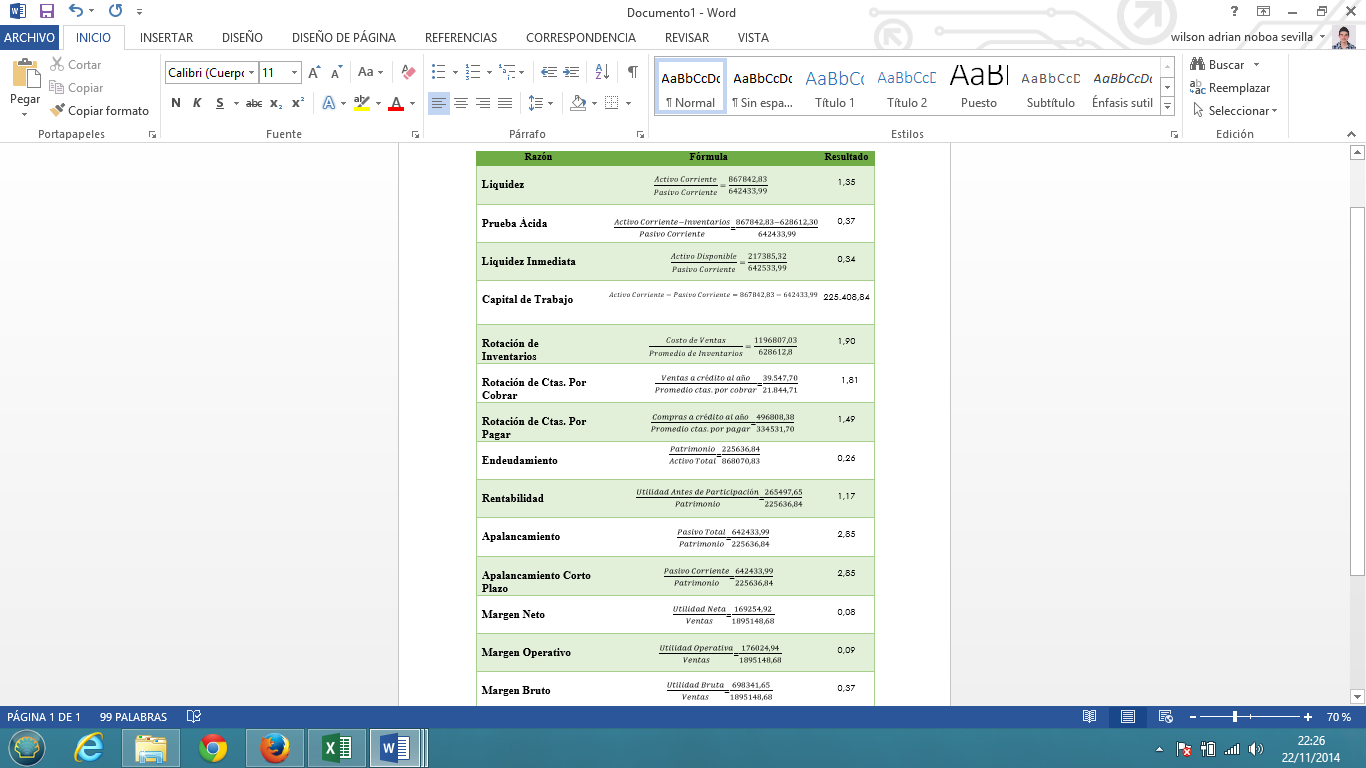 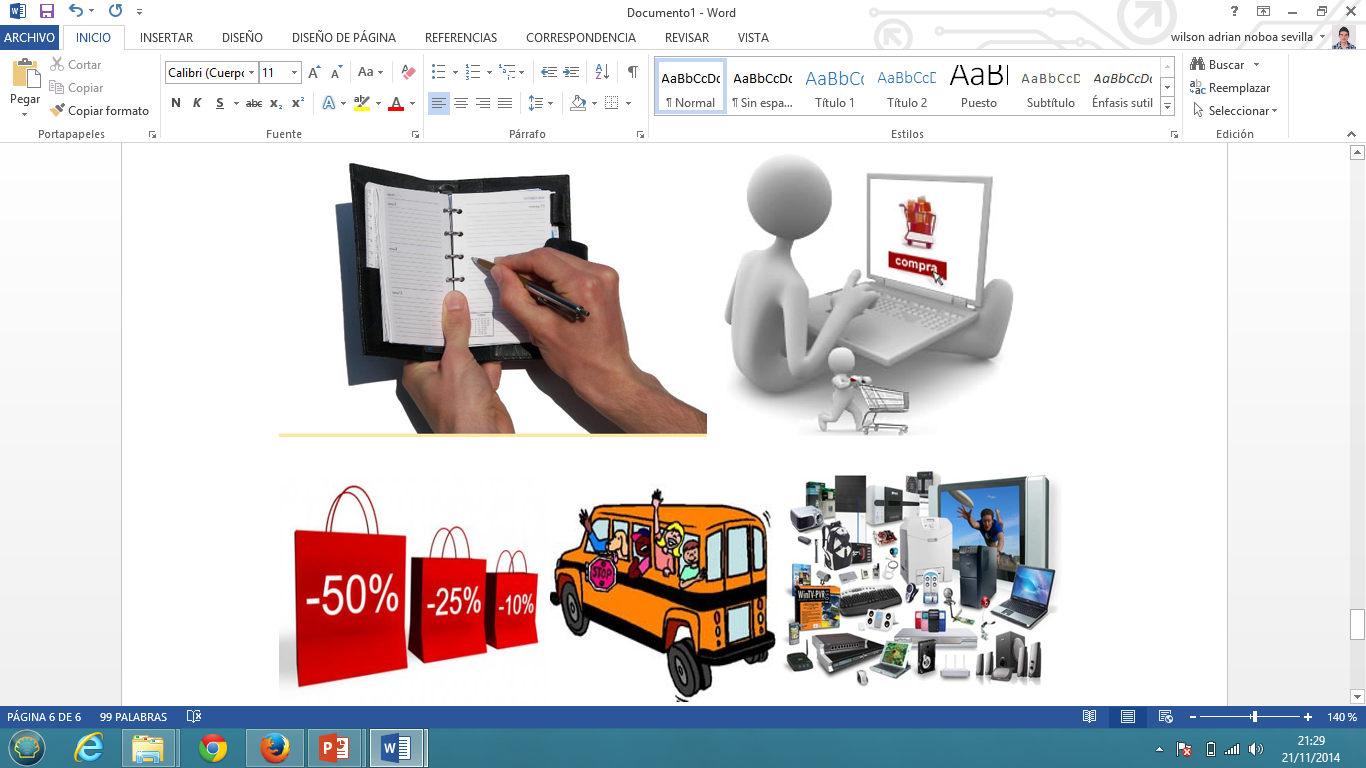 TALENTO HUMANO
TECNOLÓGICA
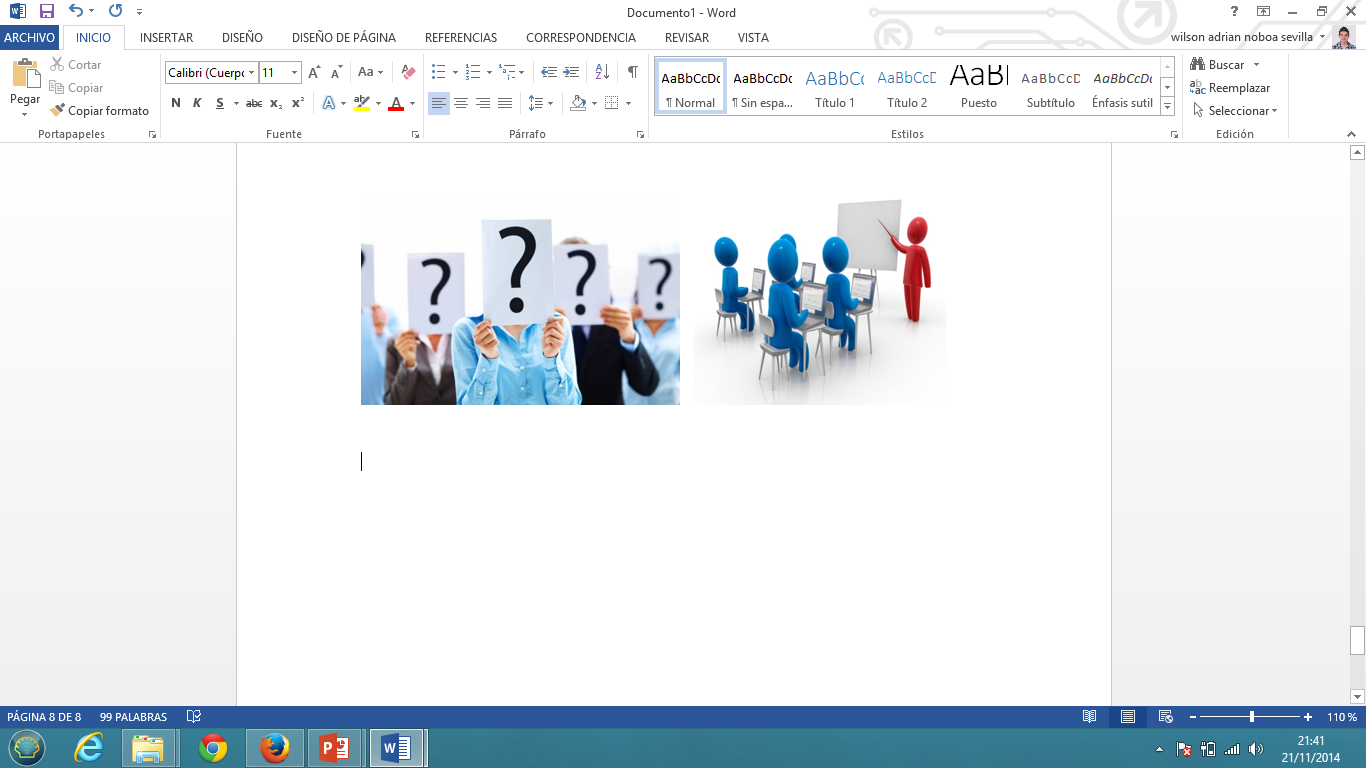 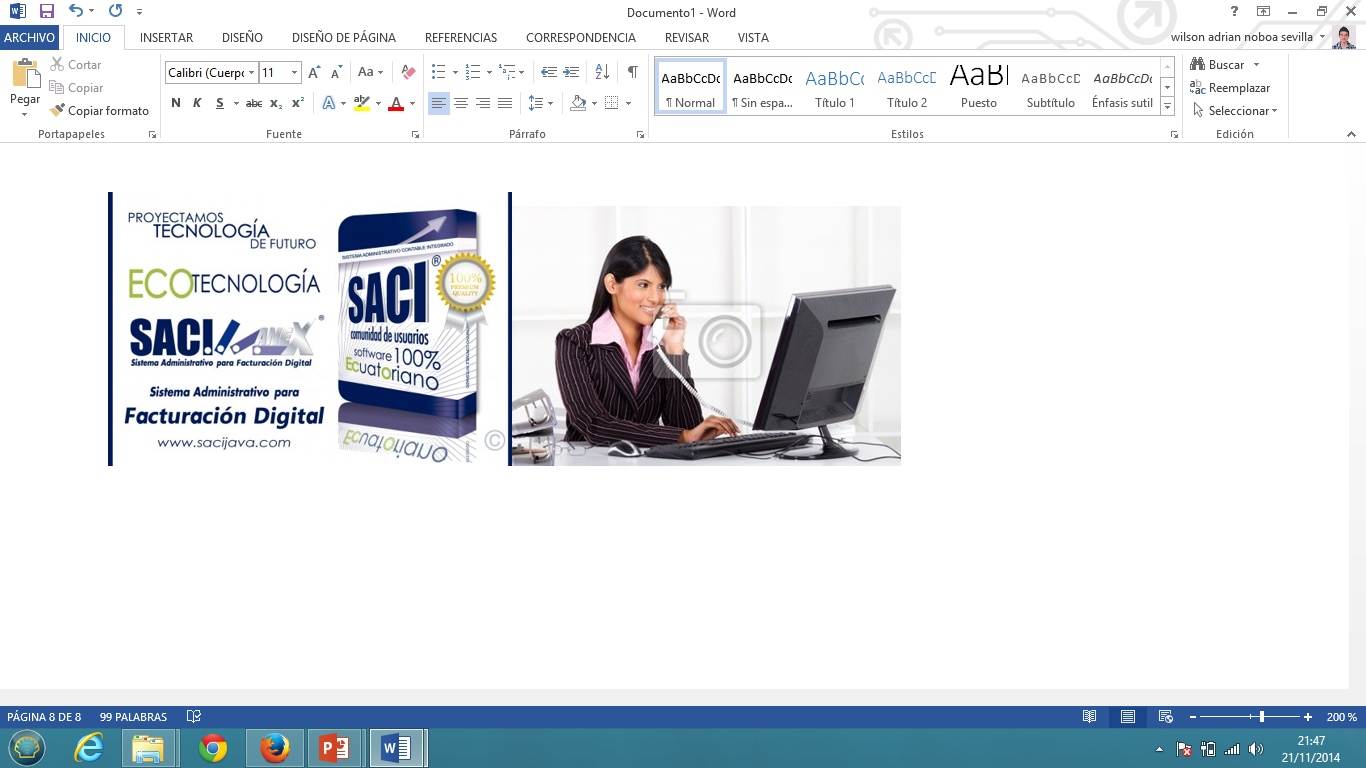 CAPÍTULO II
MATRIZ FODA
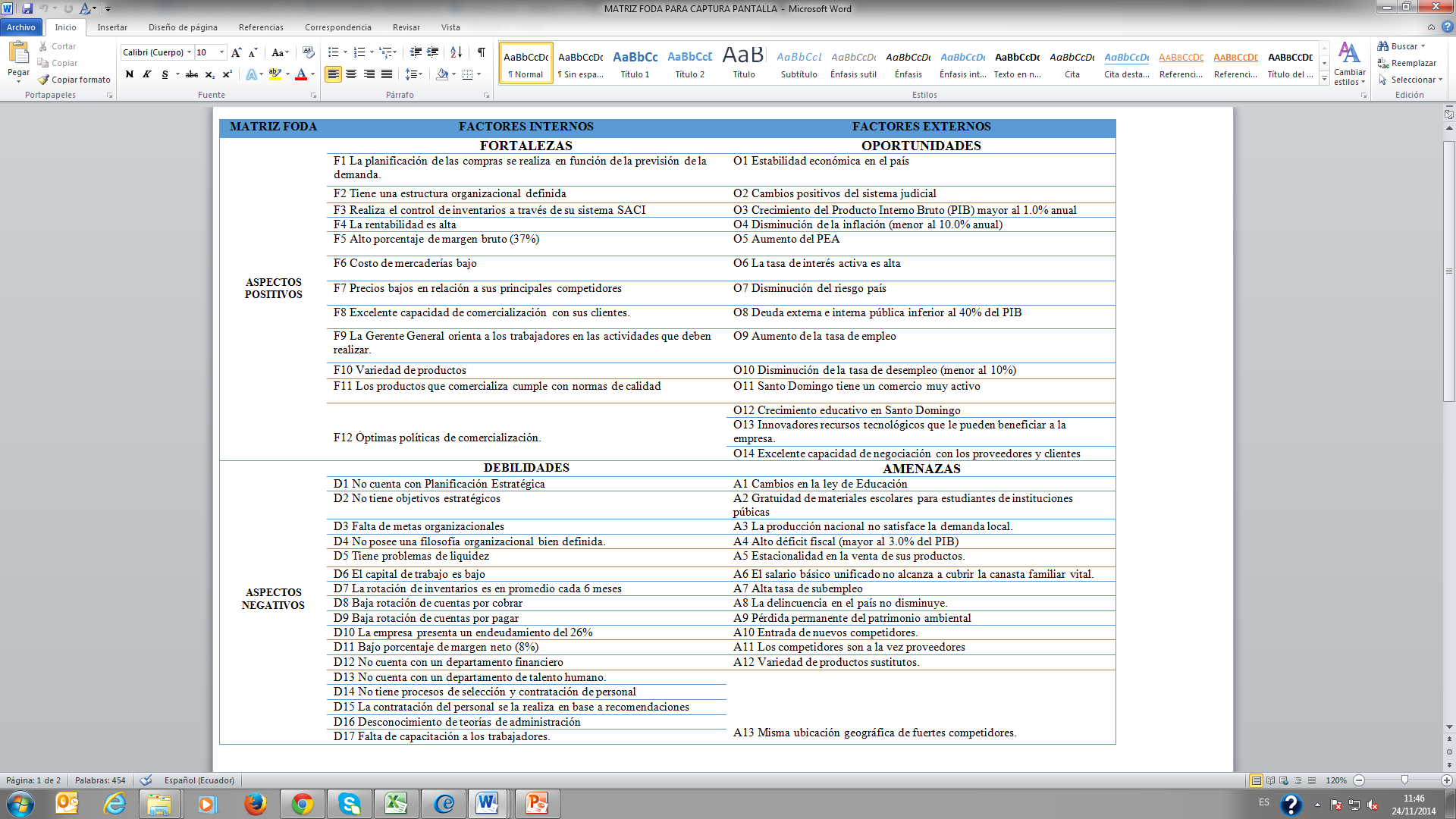 CAPÍTULO III
MATRICES ESTRATÉGICAS FODO FADA
MATRIZ FO
CAPÍTULO III
MATRIZ DO
CAPÍTULO III
MATRIZ FA
CAPÍTULO III
MATRIZ DA
CAPÍTULO III
MATRIZ ESTRATÉGICA DEPURADA
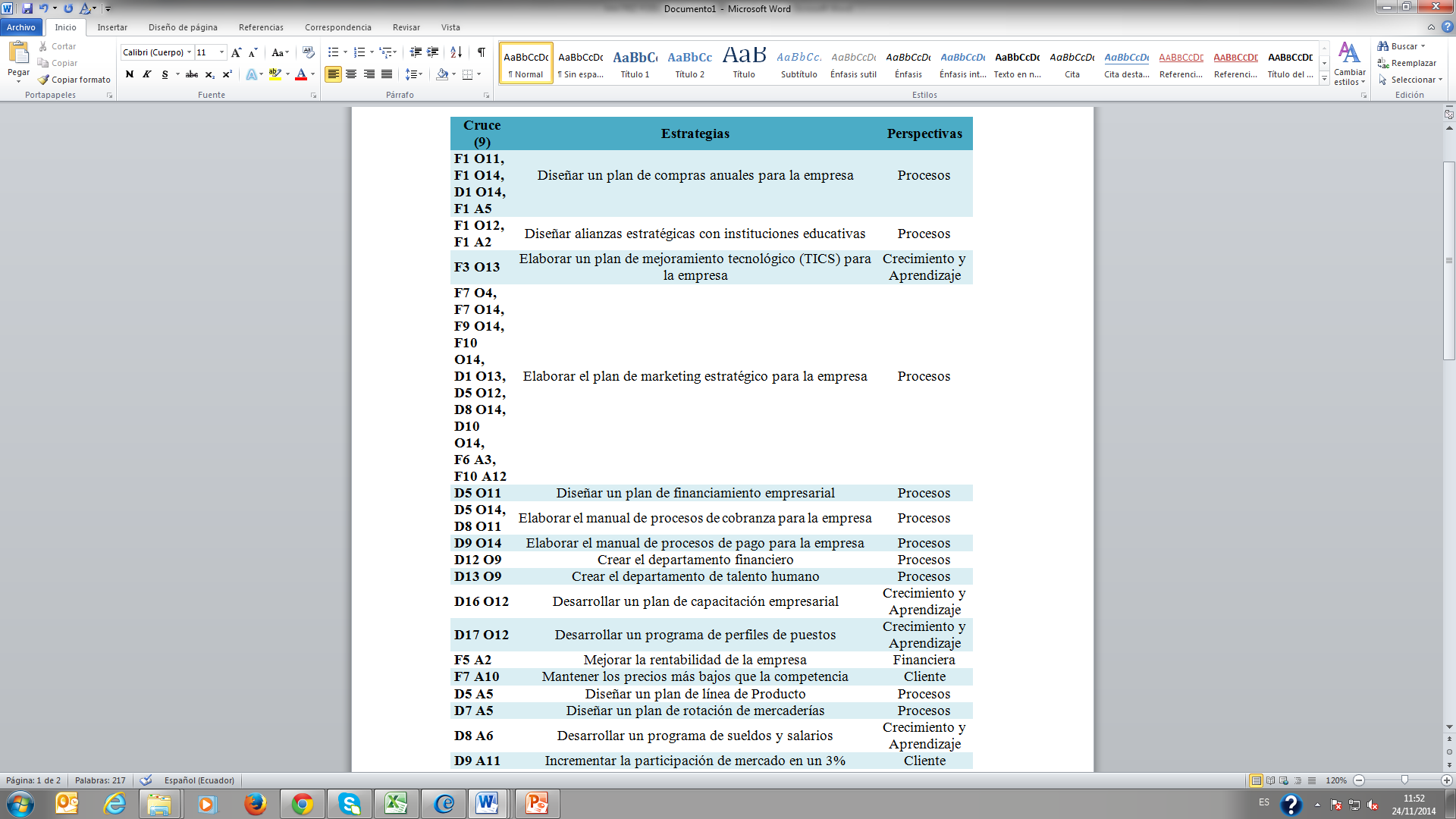 CAPÍTULO III
MATRIZ BOSTON CONSULTING GROUP
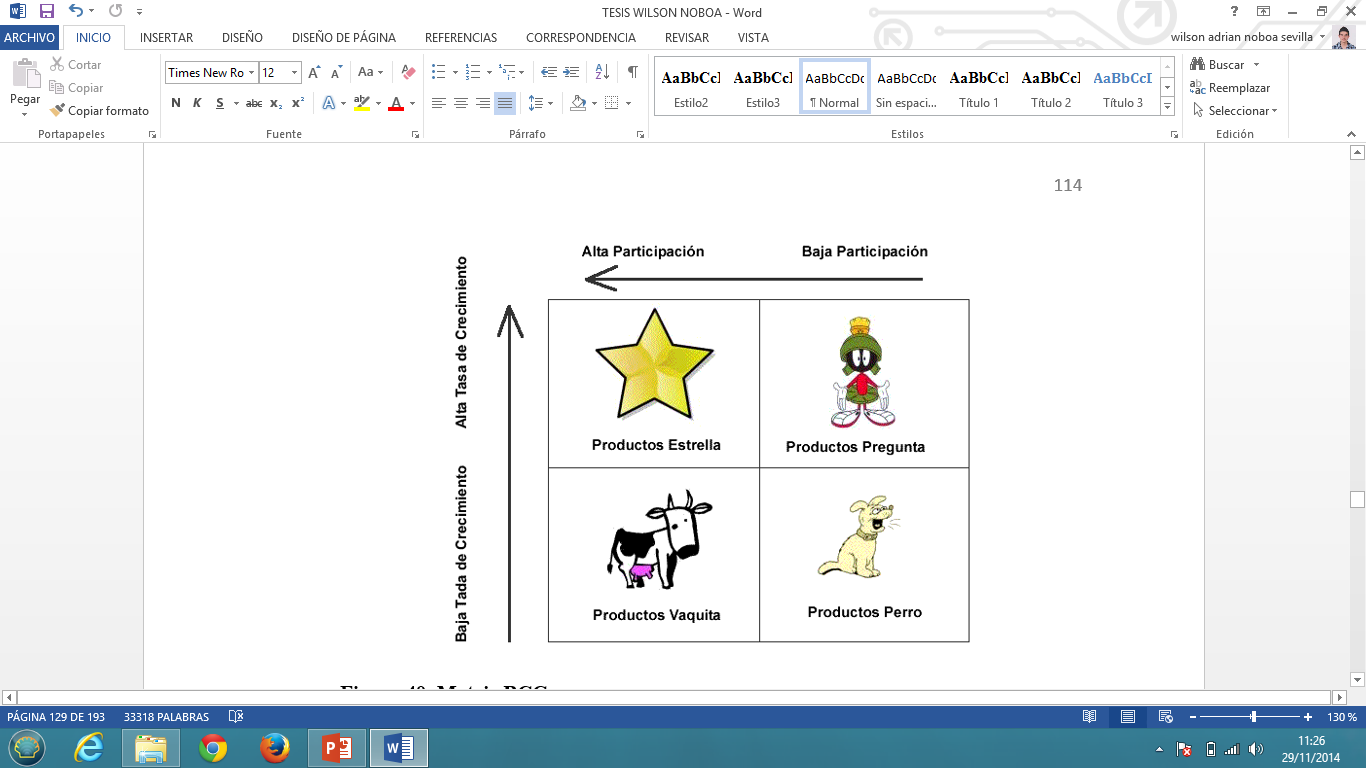 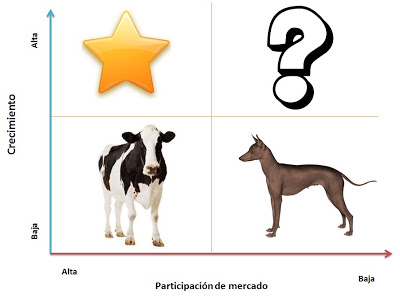 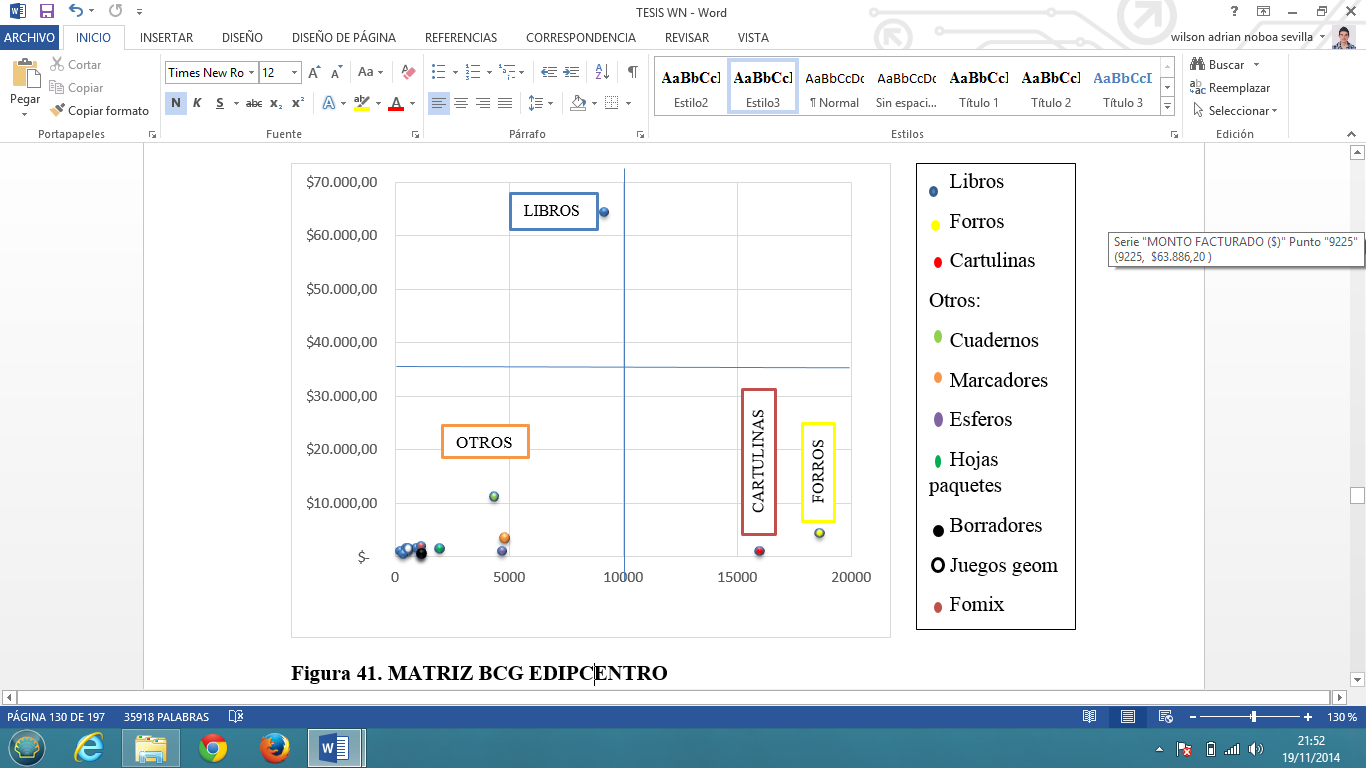 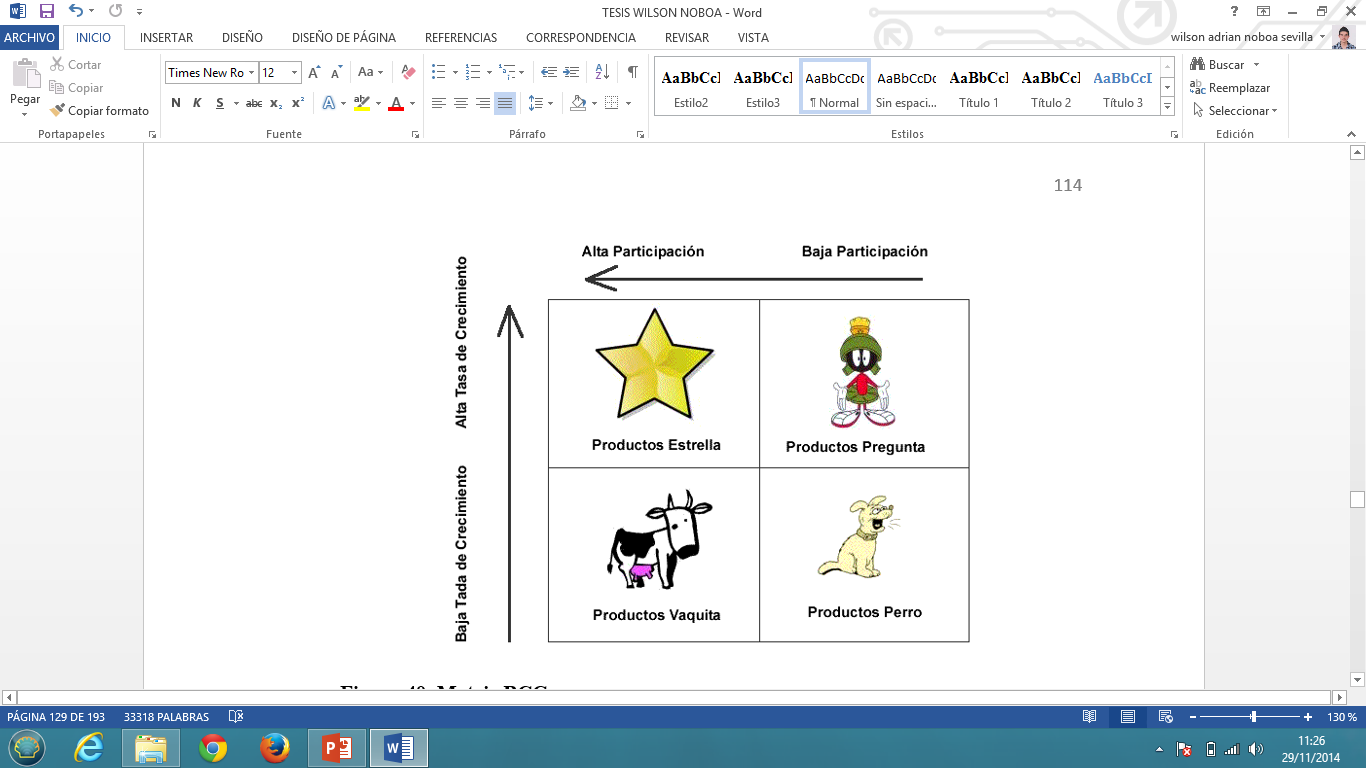 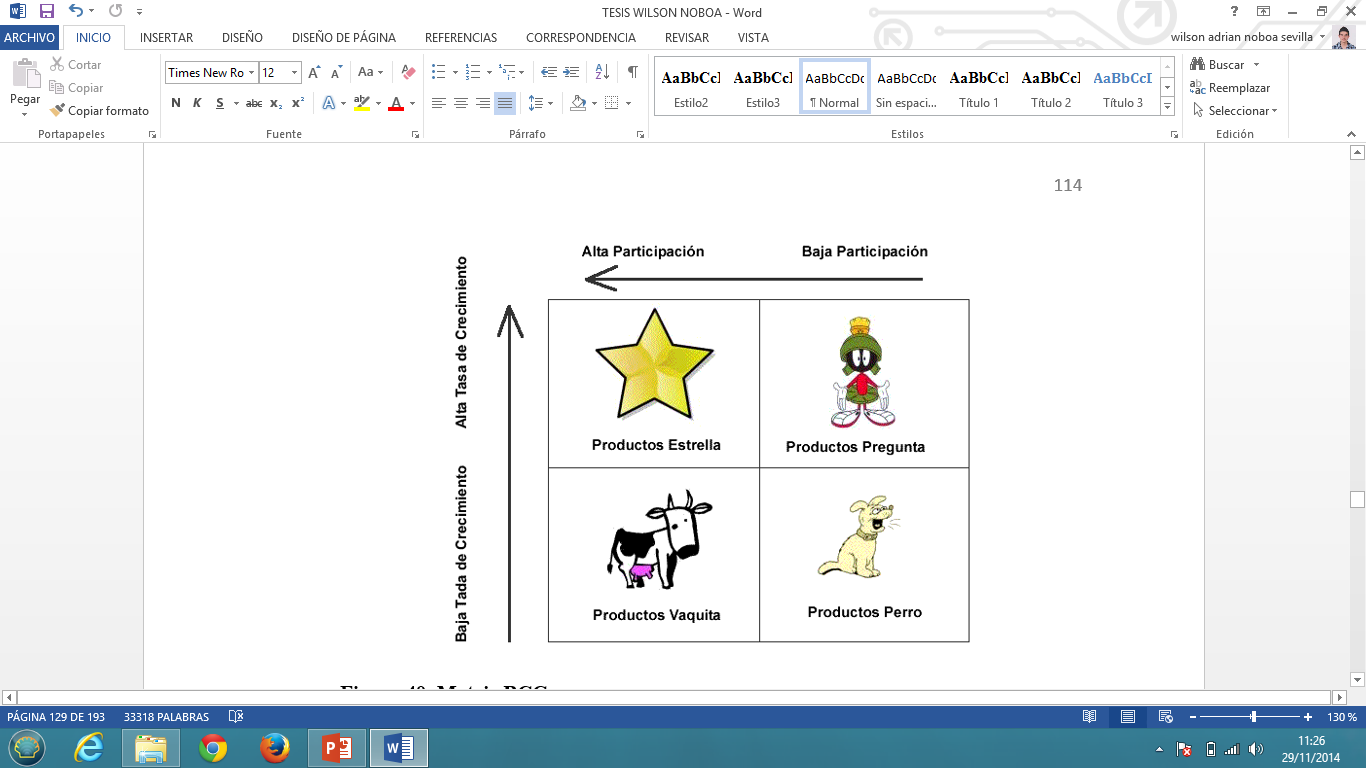 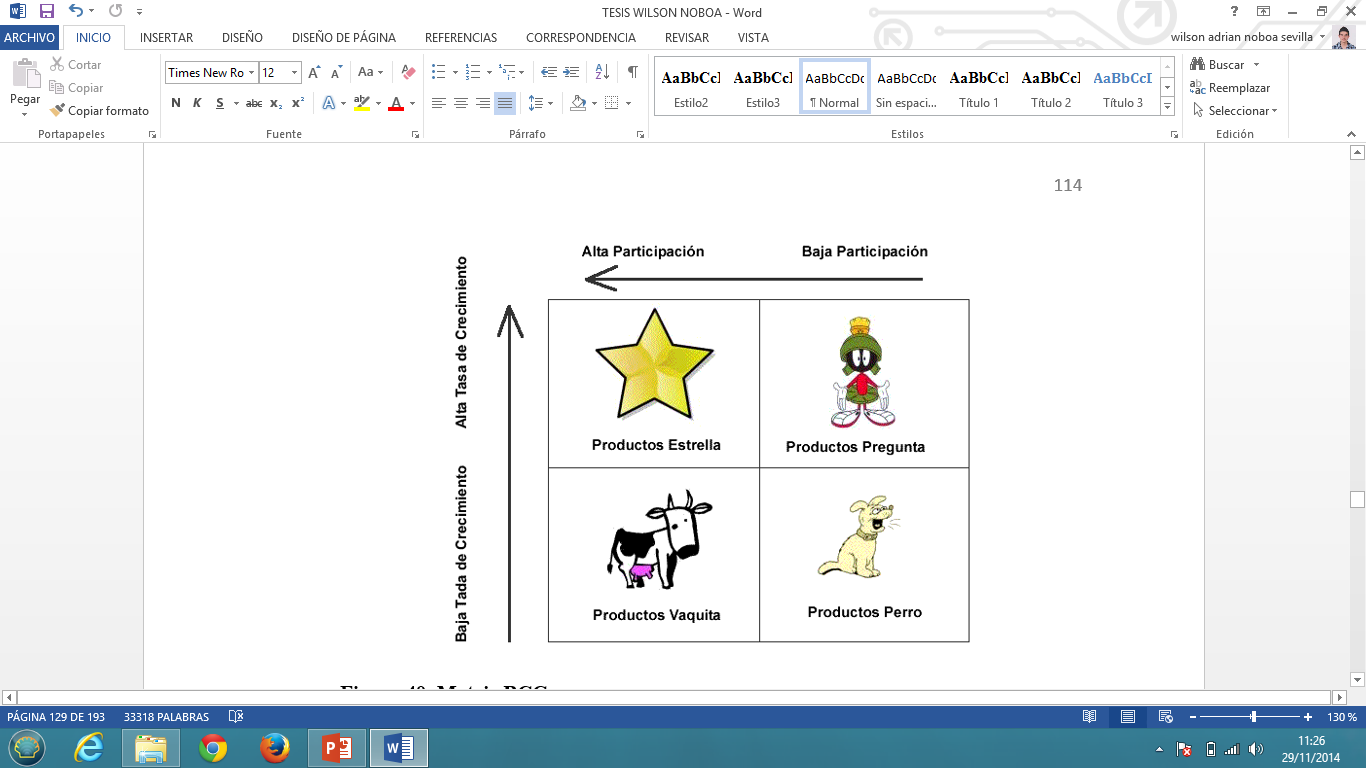 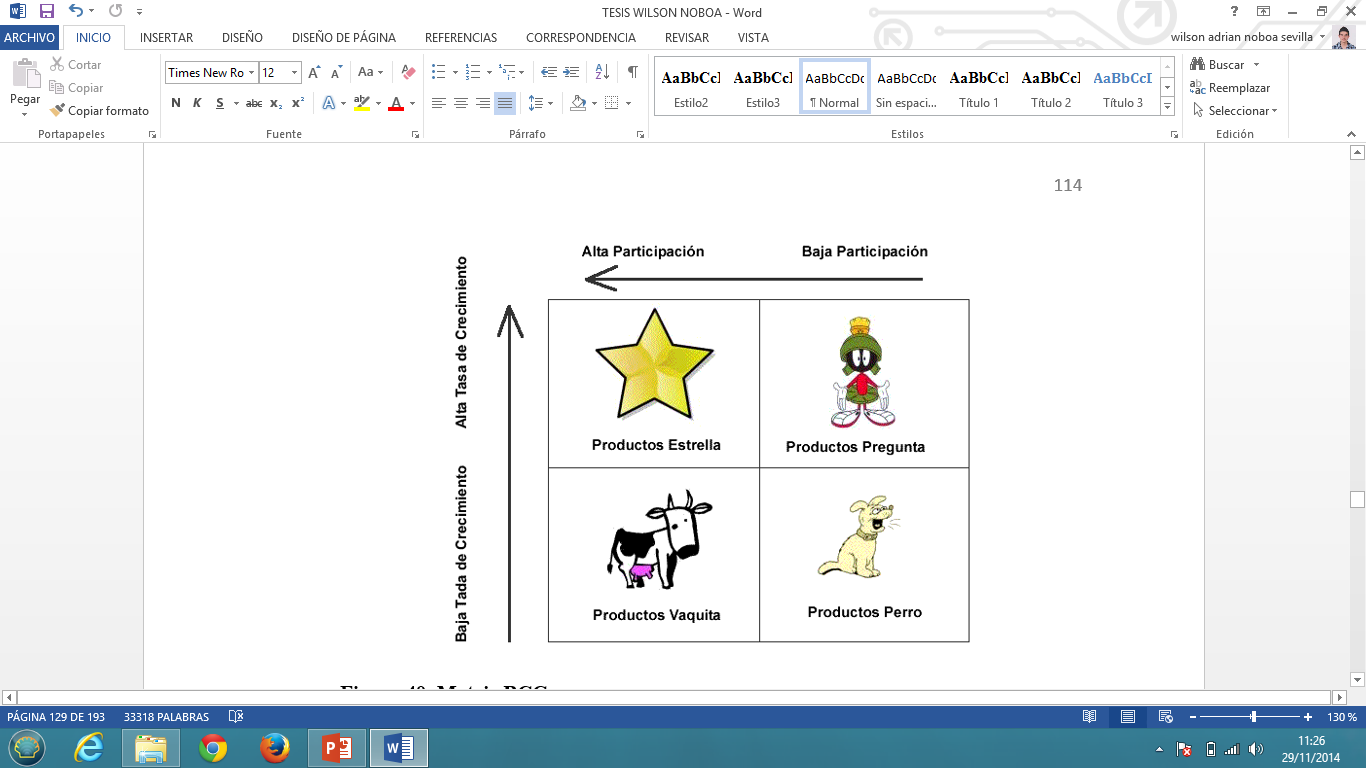 CAPÍTULO III
MATRIZ GENERAL ELECTRIC
POSICIÓN DEL NEGOCIO
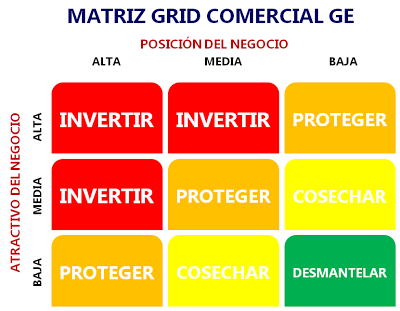 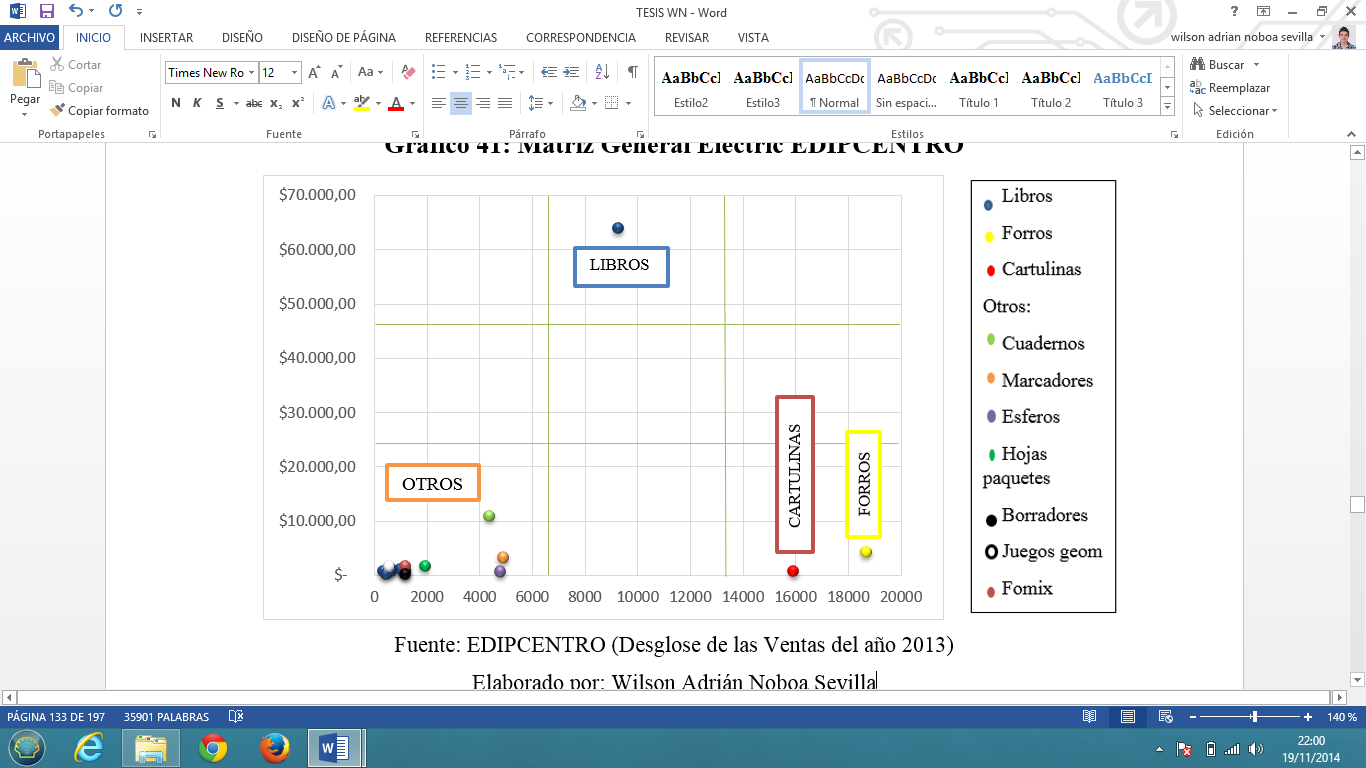 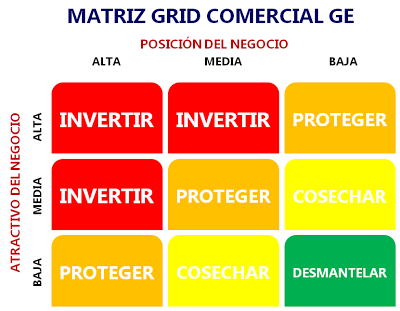 INVERTIR
PROTEGER
INVERTIR
COSECHAR
INVERTIR
ATRACTIVO DEL NEGOCIO
PROTEGER
REDUCIR
COSECHAR
PROTEGER
CAPÍTULO III
DIRECCIONAMIENTO ESTRATÉGICO
PROPUESTA DE MISIÓN
“Ser la empresa proveedora de libros, útiles escolares,  materiales de papelería y artículos de oficina, para nuestros clientes, con parámetros de competitividad y precios accesibles al mercado.”
PROPUESTA DE VISIÓN
“Ser la empresa líder en el mercado de comercialización de productos en libros e insumos educativos y oficina, manteniendo altos niveles de calidad, con excelente servicio al cliente, y con responsabilidad social.”
CAPÍTULO III
MAPA ESTRATÉGICO
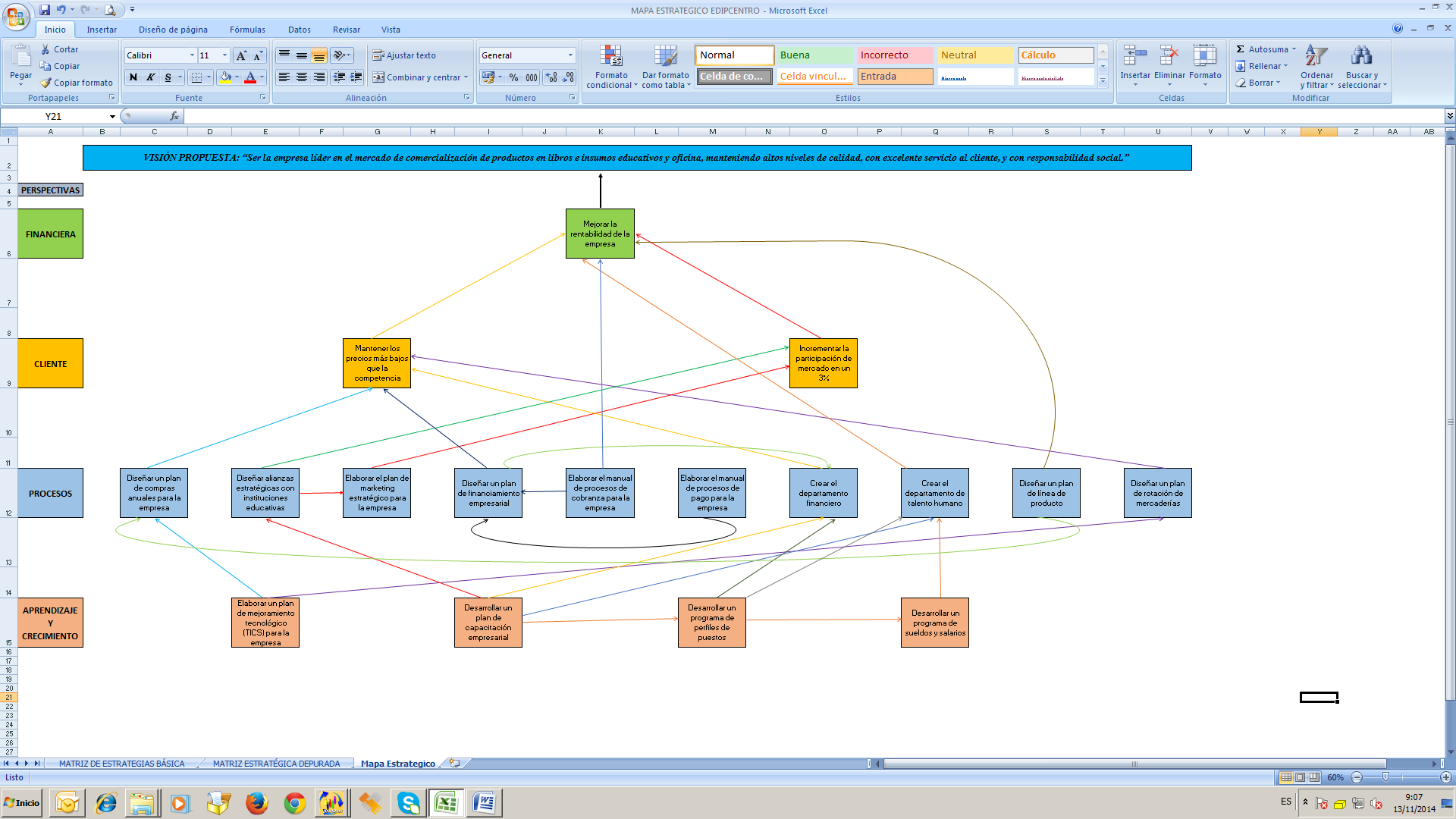 CAPÍTULO IV
BALANCED SCORECARD
CAPÍTULO IV
INICIATIVAS ESTRATÉGICAS / PROYECTOS
CAPÍTULO V
CONCLUSIONES Y RECOMENDACIONES
CAPÍTULO V
CONCLUSIONES Y RECOMENDACIONES
“Todos nuestros sueños se pueden convertir en realidad, si tenemos el coraje de perseguirlos”

Walt Disney